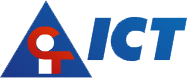 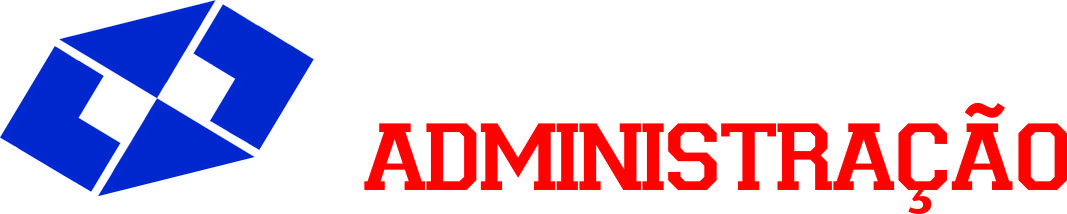 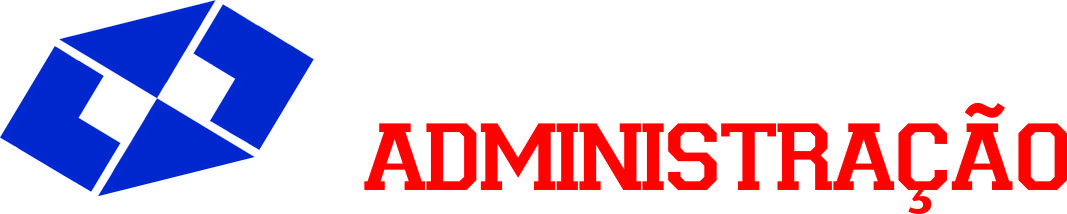 NOME DO PROJETO
COMPONENTES
AGRADECIMENTO